Совершенствование нормативно-правовой базы
Новые институциональные нормы
7 мая 2012  указ президента РФ «О мерах по реализации государственной политики в области образования и науки»;
11 октября 2012  принята Государственная программа Российской Федерации "Развитие образования" на 2013-2020 годы;
26. ноября 2012  Распоряжением Правительства РФ N 2190-р утверждена Программа поэтапного совершенствования системы оплаты труда в государственных (муниципальных) учреждениях на 2012-2018 годы 
26 декабря 2012  президентом РФ подписан Федеральный закон «Об образовании в Российской Федерации»;
30 декабря 2012 распоряжением Правительства Российской Федерации 
№ 2620-р утвержден П Л А Н мероприятий ("дорожная карта")  "Изменения в отраслях социальной сферы, направленные на повышение эффективности образования и науки";
22 января 2013 постановлением Правительства Российской Федерации  утверждены П Р А В И Л А разработки, утверждения и применения профессиональных стандартов.
1 этап- 2013 - 2015;
2 этап- 2016- 2018;
2 этап- 2016- 2018
Цели и задачи Программы:
обеспечение высокого качества российского образования в соответствии с меняющимися запросами населения и перспективными задачами развития российского общества и экономики
повышение 
эффективности реализации молодежной политики 
в интересах инновационного социально ориентированного развития страны
Структура Программы
"Развитие образования" на 2013-2020 годы
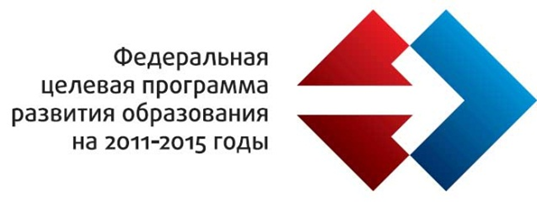 Как мы образовываем и воспитываем ?
АНАЛИЗ ДЕЙСТВИТЕЛЬНОСТИ
Внедряется федеральный государственный образовательный стандарт, тем не менее остается актуальной задача повышения уровня обучения в таких областях, как искусство, социальные науки, иностранный язык, технологии. 
Результаты международных исследований в области математического и естественнонаучного образования (TIMSS) и чтения (PIRLS) показывают, что средний уровень подготовки российских школьников по традиционным критериям устойчиво превышает средние международные показатели.
 Одаренные российские школьники показывают хорошие результаты на международных олимпиадах.
Результаты международных сопоставительных исследований PISA показывают отставание российских подростков от сверстников из большинства развитых стран мира по ключевым для формирования функциональной грамотности направлениям, в том числе по владению умениями применять полученные знания на практике.
Констатируется недостаточное распространение деятельностных (проектных, исследовательских) образовательных технологий и слабое развитие профильного образования, особенно в области естественных наук и технологии.
Имеет место недостаточная эффективность общего образования в формировании компетенций, востребованных в современной социальной жизни и экономике.
АНАЛИЗ ДЕЙСТВИТЕЛЬНОСТИ
Как мы образовываем и воспитываем ?
Намечается тенденция формирования сегмента школ, устойчиво демонстрирующих низкие учебные результаты на всех ступенях образования.
Негативные тенденции в подростковой и молодежной среде (алкоголизм, употребление наркотиков, насилие, ксенофобия) свидетельствуют о необходимости усиления участия образования в решении задач воспитания, формирования социальных компетенций и гражданских установок.
Возможности для принятия управленческих решений по повышению качества образования ограничены в ситуации незавершенности формирования системы независимой оценки качества образования на всех уровнях.
Не завершено формирование общероссийской системы оценки качества образования.
 Не обеспечена информационная открытость результатов деятельности системы образования.
ДЕТАЛЬНЫЙ АНАЛИЗ ДЕЙСТВИТЕЛЬНОСТИ
Как мы образовываем и воспитываем ?
разрывы в качестве образовательных результатов между общеобразовательными организациями, работающими в разных социокультурных условиях;
высокая доля школьников, не достигающих удовлетворительного уровня функциональной грамотности;
недостаточные условия для удовлетворения потребностей детей с ограниченными возможностями здоровья в программах дистанционного иинклюзивного образования, психолого-медико-социального сопровождения;
дифференциация доступности услуг  дополнительного образования;
низкий потенциал системы воспитания и медленное обновление ее технологий;
низкий уровень вовлеченности детей в неформальное (вне рамок
организаций дополнительного образования детей) и информальное (медиа, Интернет) образование.
несоответствие номенклатуры услуг организаций дополнительного образования детей и изменяющихся потребностей населения;
Чего хотим и как «добраться» до желаемого будущего?
ПРИОРИТЕТЫ РАЗВИТИЯ
Миссия образования  - реализация каждым гражданином своего позитивного социального, культурного, экономического потенциала и в конечном итоге - социально-экономическое развитие России.
Цель - обеспечивать доступность качественных образовательных услуг на протяжении жизни каждого человека.
Развитие сферы непрерывного образования, включающей гибко организованные вариативные формы образования и социализации на протяжении всей жизни человека.
Модернизация сферы образования в направлении
большей открытости, больших возможностей для инициативы и
активности самих получателей образовательных услуг, включая
обучающихся, их семьи, работодателей и местные сообщества через
вовлечение их как в развитие системы образования и управление
образовательным процессом, так и непосредственно в образовательную
деятельность.
"Развитие дошкольного, общего образования идополнительного образования детей"
Чего хотим и как «добраться» до желаемого будущего?
Цель подпрограммы "Развитие дошкольного, общего образования и
дополнительного образования детей" - создание в системе дошкольного, общего и дополнительного образования равных возможностей для современного качественного образования и позитивной социализации детей
Задачи подпрограммы
формирование образовательной сети и финансово-экономических механизмов, обеспечивающих равный доступ населения к услугам дошкольного, общего образования и дополнительного образования детей;
модернизация содержания образовательной среды для обеспечения готовности выпускников общеобразовательных организаций к дальнейшему обучению и деятельности в высокотехнологичной экономике;
создание современной инфраструктуры неформального образования для формирования у обучающихся социальных компетенций, гражданских установок, культуры здорового образа жизни.
Достижение новых качественных образовательных результатов
ДОРОЖНАЯ КАРТА
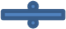 Достижение новых качественных образовательных результатов
ДОРОЖНАЯ КАРТА
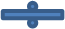 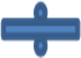 Достижение новых качественных образовательных результатов
ДОРОЖНАЯ КАРТА
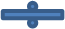 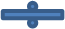 Обеспечение доступности качественного образования
ДОРОЖНАЯ КАРТА
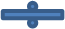 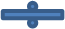 Показатели повышения эффективности и качества услуг в сфере общего образования, соотнесенные с этапами перехода к эффективному контракту
ДОРОЖНАЯ КАРТА
Отношение среднего балла единого государственного экзамена (в расчете на 1 предмет) в 10 процентах школ с лучшими результатами единого государственного экзамена к среднему баллу единого государственного экзамена (в расчете на 1 предмет) в 10 процентах школ с худшими результатами единого государственного экзамена
10% лучших 
результатов ЕГЭ 

	10% худших результатов ЕГЭ
Результаты:
улучшатся достижения выпускников школ, в первую очередь тех школ, выпускники которых показывают низкие результаты ЕГЭ
Показатели повышения эффективности и качества услуг в сфере общего образования, соотнесенные с этапами перехода к эффективному контракту
ДОРОЖНАЯ КАРТА
Удельный вес численности российских школьников, достигших базового уровня образовательных достижений в международных сопоставительных исследованиях качества образования (PIRLS, TIMSS, PISA), в общей численности российских школьников, принявших участие в указанных исследованиях:
PIRLS
TIMSS
PISA
Учащиеся школ  будут достигать стабильно высоких результатов в международных сопоставительных исследованиях (PIRLS, TIMSS) (будут достигать уровня стран, входящих в первую пятерку), улучшат свои достижения в международном сопоставительном исследовании (PISA), что позволит Российской Федерации войти в число 15 лучших стран по результатам исследования
АНАЛИЗ ДЕЙСТВИТЕЛЬНОСТИ
КТО образовывает и воспитывает ?
Фактором, неблагоприятно влияющим 
на качество образования, 
распространение современных технологий и методов преподавания, является 
состояние кадрового потенциала.
Уровень образования
выше, чем в странах Организации
экономического сотрудничества и развития.
выражен возрастной и гендерный дисбаланс в общем образовании: 

доля учителей пенсионного возраста  - 18 %, 

доля педагогов-мужчин - чуть более 12 %.
Возрастной состав
Гендерный  состав
Доля учителей российских школ в возрасте 
до 30 лет составляет 13 %.
Лучшие выпускники не идут работать в школы: ежегодно 1 - 2 новых учителя
появляются лишь в 60 процентов школ, в остальных педагогический состав не пополняется молодежью.
обновление педагогического корпуса
Совершенствование кадрового потенциала образования
ДОРОЖНАЯ КАРТА
Совершенствование кадрового потенциала образования
ДОРОЖНАЯ КАРТА
эффективный контракт
«Развитие образования»
 на 2013-2020 годы
Рост заработной платы педагогов актуализирует введение
 эффективного контракта с педагогическими работниками,
 учитывающего современные стандарты 
профессиональной деятельности
 и соответствующую оценку качества работы педагогов.
развитие профессиональных компетенций учителя;
 выстраивание системы стимулов, обеспечивающих его заинтересованность в постоянном совершенствовании происходящего в классе процесса;
ориентация система аттестации и оплаты труда 
     педагогов на: 
повышение качества преподавания, 
непрерывное профессиональное развитие,
создание пространства для их карьерного роста.
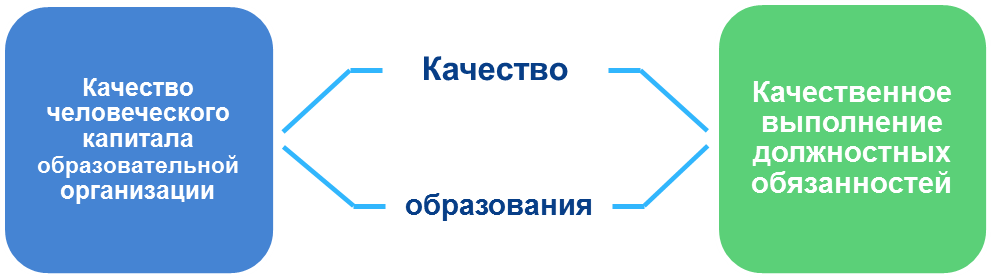 эффективный контракт
«Развитие образования»
 на 2013-2020 годы
Под "эффективным контрактом" понимаются трудовые отношения между работодателем (государственным или муниципальным учреждением) и работниками, основанные на:
наличии у учреждения государственного (муниципального) задания и целевых показателей эффективности работы,  утвержденных учредителем; 
системе оценки эффективности деятельности работников учреждений (совокупности показателей и критериев, позволяющих оценить количество затраченного труда и его качество), утвержденной работодателем в установленном порядке;
системе оплаты труда, учитывающей различия в сложности выполняемой работы, а также количество и качество затраченного труда, утвержденной работодателем в установленном порядке; 
системе нормирования труда работников учреждения, утвержденной работодателем; 
подробной конкретизации с учетом отраслевой специфики в трудовых договорах должностных обязанностей работников, показателей и критериев оценки труда, условий оплаты труда.
Трудовые отношения между работодателем и работниками, включая установление заработной платы, формализуются при заключении трудовых договоров.
эффективный контракт
Распоряжение Правительства РФ 
от 26.11.2012 N 2190-р
За  выполнение  трудовых  обязанностей,  предусмотренных настоящим
трудовым договором, работнику устанавливается заработная плата в размере:
    а)  должностной  оклад,  ставка  заработной  платы ___________ рублей в
месяц;
    б) работнику производятся выплаты компенсационного характера:
в) работнику производятся выплаты стимулирующего характера:
СПАСИБО ЗА ВНИМАНИЕ!
Информационно-методический центр Московского района
Директор ИМЦ
Лужецкая Ирина Геннадьевна
IGLnew@mail.ru